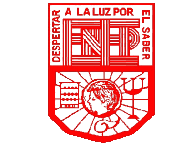 Escuela Normal de Educación Preescolar. 

Alumna: Paola Davila Peña #3 
Prof. Manuel Federico Rodríguez Aguilar. 
Estrategias de expresión corporal y danza en preescolar.
Consultas
Pulso
Es una unidad básica para medir el tiempo en la música. Se trata de una sucesión constante de pulsaciones que se repiten dividiendo el tiempo en partes iguales. Cada una de las pulsaciones así como la sucesión de las mismas reciben el nombre de pulso.
Tiempo
En su forma más simple, el tempo en la música se refiere al ritmo o la velocidad de una composición. En italiano significa "tiempo", lo que indica el poder de este elemento musical para mantener el ritmo de una canción. Al igual que dependemos de los relojes para saber cuándo ir de un sitio a otro, los músicos utilizan el tempo para saber dónde tocar las diferentes secciones a lo largo de una pieza musical.
Acento
Es un especial énfasis o relieve que se aplica en un determinado pulso. La acentuación musical se suele percibir auditivamente como una sensación de apoyo o de descarga de energía. Contribuye a la articulación y la prosodia de la interpretación de una frase musical. La combinación de pulsos y acentos da lugar a la organización métrica de los diversos compases.
Compás
Es la entidad métrica musical compuesta por varios pulsos o tiempos que se organizan en grupos, en los que se da una contraposición entre partes acentuadas y átonas, fuertes y débiles. Los compases se pueden clasificar atendiendo a diferentes criterios. En función del número de tiempos que los forman surgen los compases binarios, ternarios y cuaternarios.
¿Qué es la motricidad fina?Por otro lado, la motricidad fina hace referencia a la coordinación de músculos, huesos y nervios para hacer movimientos más pequeños y precisos.
 
Algunos especialistas indican que el desarrollo de la motricidad fina inicia a partir de los 2 y 4 meses, cuando tu bebé comienza con la coordinación manos-ojos; mientras que a los 5 meses ya tiene la capacidad de tomar objetos con sus manos.
¿Qué es la motricidad gruesa?
Es la capacidad que tenemos para mover los músculos del cuerpo de forma coordinada y a su vez mantener el equilibrio. Con ello, desarrollamos la agilidad, la fuerza y la velocidad necesaria en cada caso.
 
La motricidad gruesa son también los movimientos amplios de varios grupos musculares como el control de cabeza, la capacidad de sentarnos por sí solos, girar, gatear, mantenerse de pie, caminar, saltar.
Centro de proyección
Los elementos motrices del ser corporal son organizados y pulidos por el actor dancístico, conjugando el ámbito mental, corpóreo, motricio, temporal y espacial, exponiendo de forma precisa su cuerpo vivido, cuerpo expresado y cuerpo significado.
Locomocion 
Movimiento continuado para trasladarse de un lugar a otro, sobre ambos pies, o desplazandose con cualquier otra parte del cuerpo, caminando,deslazando o rodando, saltando etc..
Según Rudolf Lavan
Hay 5 (formas bsicas de movimiento:
Locomoción (arriba descripta),
Gestualidad (visto en foba), movimiento de una parte del cuerpo que no sostiene el peso de todo; ej: a, encogerse de hombros, señalar con la mano,. Balancear el pie, etc.
Elevacion: Erguimiento, acción de levantarse, saltar, todos los movimientos que actúan encontra e la ley de gravedad.
Rotación: Todo el cuerpo sobre un eje.
Posición: Manera estética de mostrar una forma, como foto, como vidriera, congelado como estatua, etc.
El Punto! Danza Teatro 
se forma en Sevilla en 1997 dando continuidad al trabajo que el coreógrafo, actor y gestor cultural brasileño Fernando Lima viene desarrollando en España desde 1992. La compañía adopta un lenguaje personal que nace de la necesidad de mezclar distintas disciplinas: danza contemporánea, danza-teatro, danza urbana.